Integral ecology:practical implications for our churches
Tom Piotrowski
Introduction
Integral Ecology:

A wide web of relationships
to land, work, life forms, 
economy & the mission 
of the Church
Integral ecology: practical implications for our churches
2
[Speaker Notes: Human dignity 2. The common good 3. Subsidiarity 4. Solidarity 5. Universal destination of goods or integral ecology  (Towards a politics of Communion: Catholic Social Teaching Dark Times, Anna Rowlands)
CAFOD: 
Human Dignity
Solidarity
The common good
The option for the poor
Peace
Creation and Environment
The dignity of work and participation]
Definitions
Ecological conversion- transformation of hearts and minds toward greater love of God, each other, and creation. It is a process of acknowledging our contribution to the social and ecological crisis and acting in ways that nurture communion: healing and renewing our common home. 
In the corporate idiom- organisational culture change
Integral ecology: practical implications for our churches
title
3
Practical implications of an integral ecology
Diocese
Parish
School
Governance
Coordination 
Culture
Best practice
Structure
Resources and skills
Impact
Foundations
Integral ecology: practical implications for our churches
4
[Speaker Notes: Laudato_Si__Planning_GuideGCoDioceses.pdf Reflect, Act, Evaluate]
Ecological Conversion
Integral ecology: practical implications for our churches
5
Goals
Spirituality
Responding to the cries of the poor
Responding to the cries of the Earth
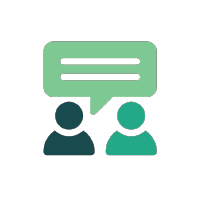 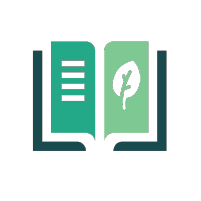 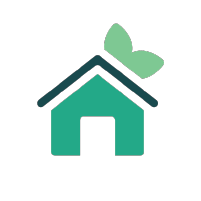 Engage 
in ecological economics
Build community resilience and empowerment
Pursue ecological education
Adopt sustainable lifestyles
Integral ecology: practical implications for our churches
6
Formation for ministry
Ecological conversion in diocese, parish, schools 
Prophetic preaching
Creation-based liturgical celebrations
Developing ecological catechesis
Retreats and formation programmes
Spirituality
Integral ecology: practical implications for our churches
7
[Speaker Notes: Ecological Conversion Resources RESOURCES - The Ecological Conversion Group (theecg.org) 
Anglican resources Eco Church | The Church of England]
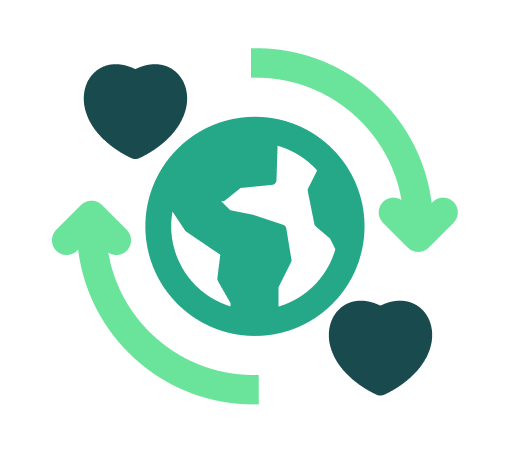 CofE Routemap to net zero carbon by 2030 
Guidance on Catholic Diocesan carbon accounting by the Guardians of Creation Project for the Catholic Church in the Uk
Responding to the cries of the Earth
Integral ecology: practical implications for our churches
8
[Speaker Notes: CofE Routemap to net zero carbon by 2030 RoutemapToNetZeroCarbonFinal.pdf (churchofengland.org) 
Guidance on Catholic diocesan Carbon accounting Guidance on Catholic diocesan carbon accounting (stmarys.ac.uk)]
Responding to the cries of the poor
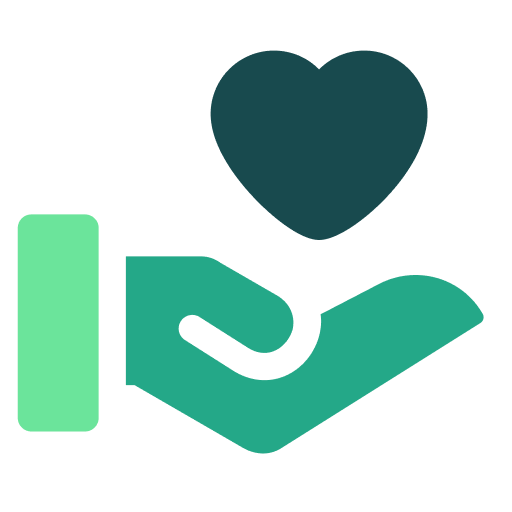 Universal Church
Region/
Nation
Diocese
Parish
Integral ecology: practical implications for our churches
9
[Speaker Notes: The Response to the Cry of the Poor is a call to promote eco-justice, aware that we are called to defend human life from conception to death, and all forms of life on Earth. Actions could include projects to promote solidarity, with special attention given to vulnerable groups such as indigenous communities, refugees, migrants, and children at risk, analysis and improvement of social systems, and social service programmes.]
Building community resilience and empowerment
Synodal journey of community engagement and participatory action at various levels

 Promoting advocacy and developing people’s campaigns on the common ecumenical ground (region, diocese, parish)

 Encouraging rootedness and a sense of belonging in local communities and neighbourhood ecosystems
Integral ecology: practical implications for our churches
10
Engaging in ecological economics
Sustainable production and consumption

Ethical investments & 
divestment from fossil fuels and any activity harmful to the planet and the people

Supporting circular economies

Prioritizing care labour and protecting the dignity of workers
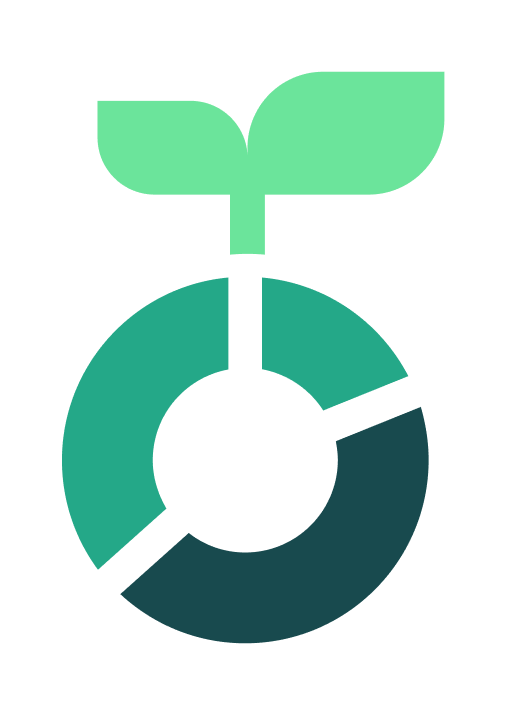 Integral ecology: practical implications for our churches
11
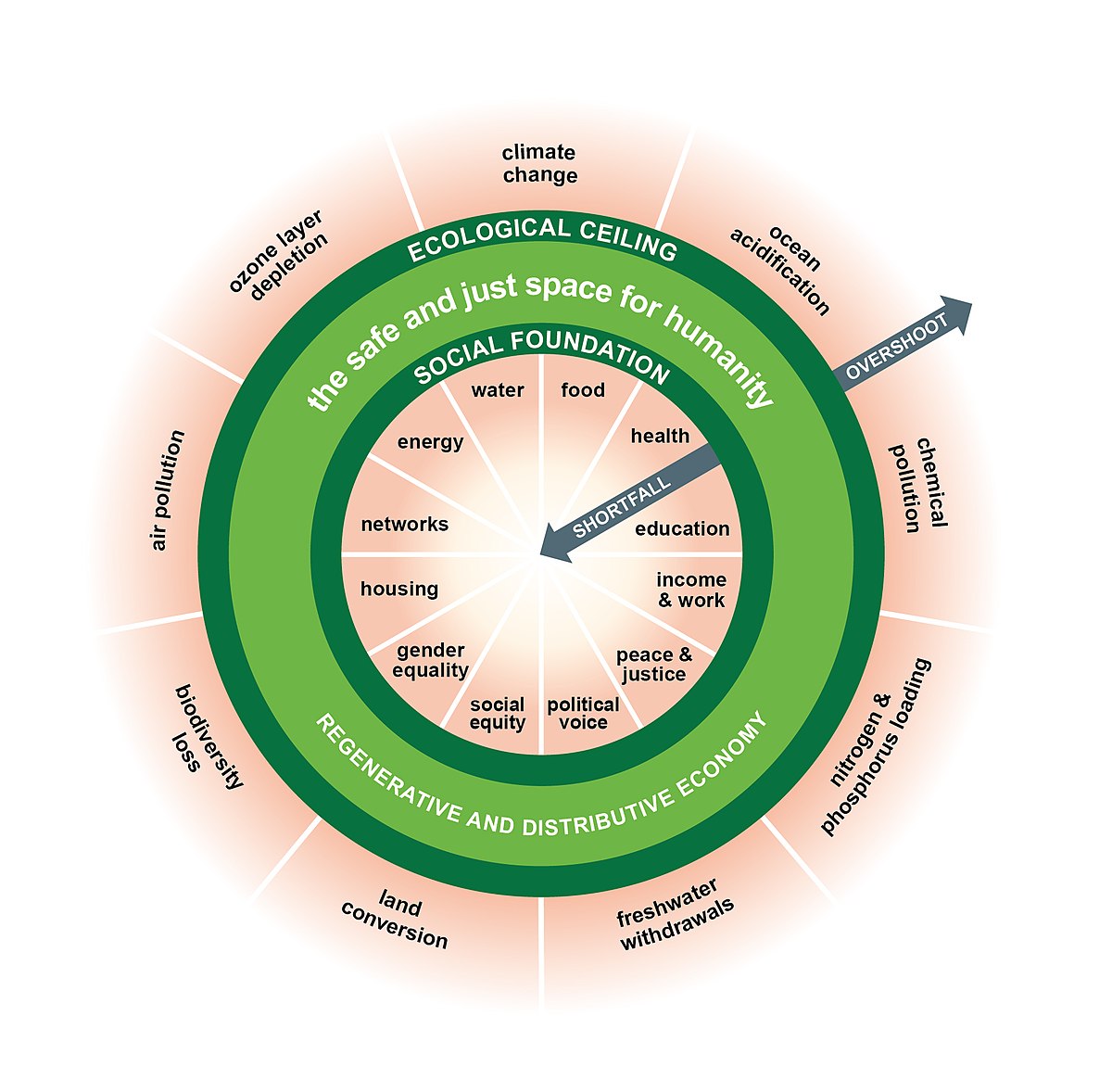 Regenerative and distributive by design
Integral ecology: practical implications for our churches
12
[Speaker Notes: Doughnut & Enterprise Design - CET/DEAL paper V.1.0 (dealstorage.ams3.digitaloceanspaces.com)]
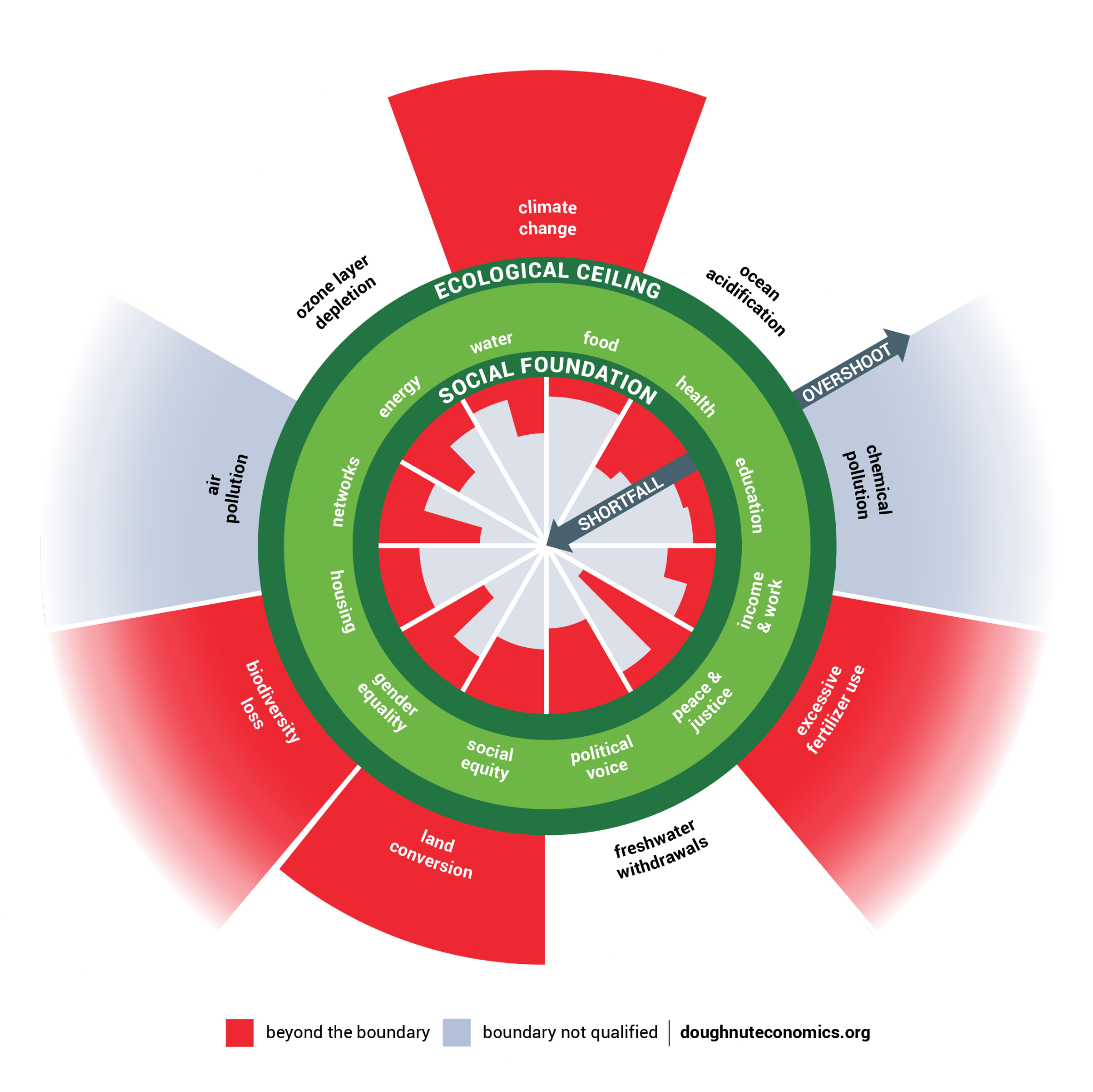 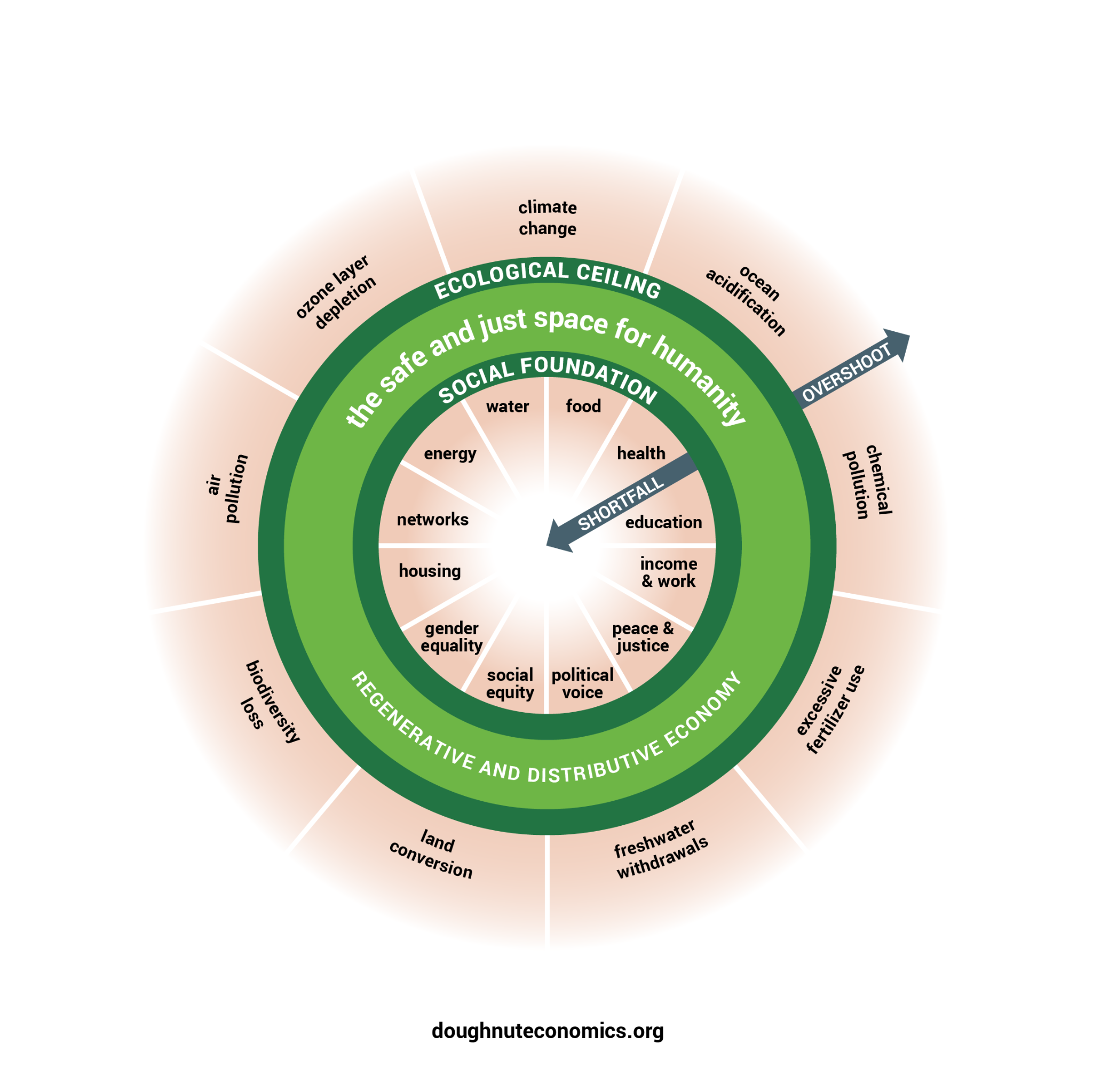 Presentation title
13
Pursuing ecological education
Ensuring equitable access to education for all

Promoting human rights 

Fostering Laudato Si’ themes within the community

Encouraging ecological leadership (students, teachers)

Encouraging ecological restoration activities.
Integral ecology: practical implications for our churches
14
[Speaker Notes: Ecology and Creation Theology: Exploring a sacramental worldview Tickets, Sat 29 Apr 2023 at 09:00 | Eventbrite]
Adoption of sustainable lifestyles
Reducing waste and recycling
Adopting sustainable dietary habits (opting for a more plant-based diet and reducing meat consumption)
Greater use of public transport
Promoting active travel 
Avoiding single use items
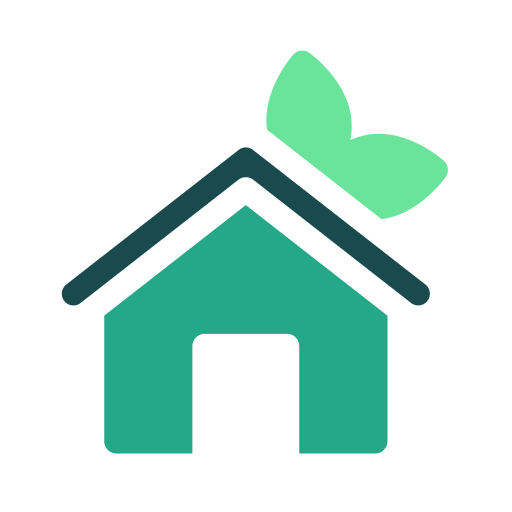 Integral ecology: practical implications for our churches
15
[Speaker Notes: Live simply awards scheme for schools and parishes Livesimply award (cafod.org.uk)]
Think globally, act locally
Lobbying local politicians
Getting involved with politics
Knowing your council’s environmental score
Inspire & challenge your leaders
Become a leader
Presentation title
16
23
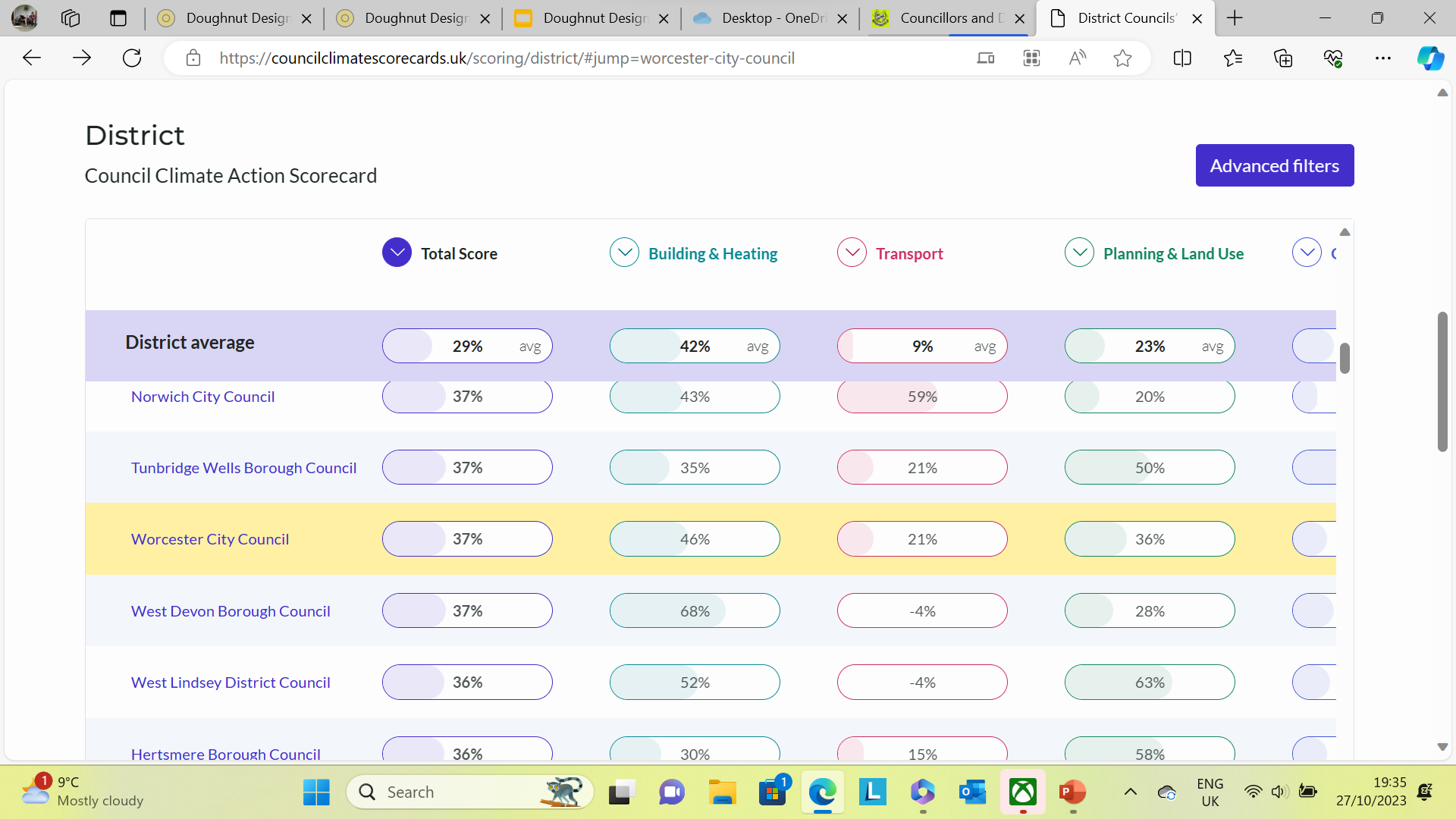 District Councils’ Climate Action Scorecards | Climate Emergency UK (councilclimatescorecards.uk)
Presentation title
17
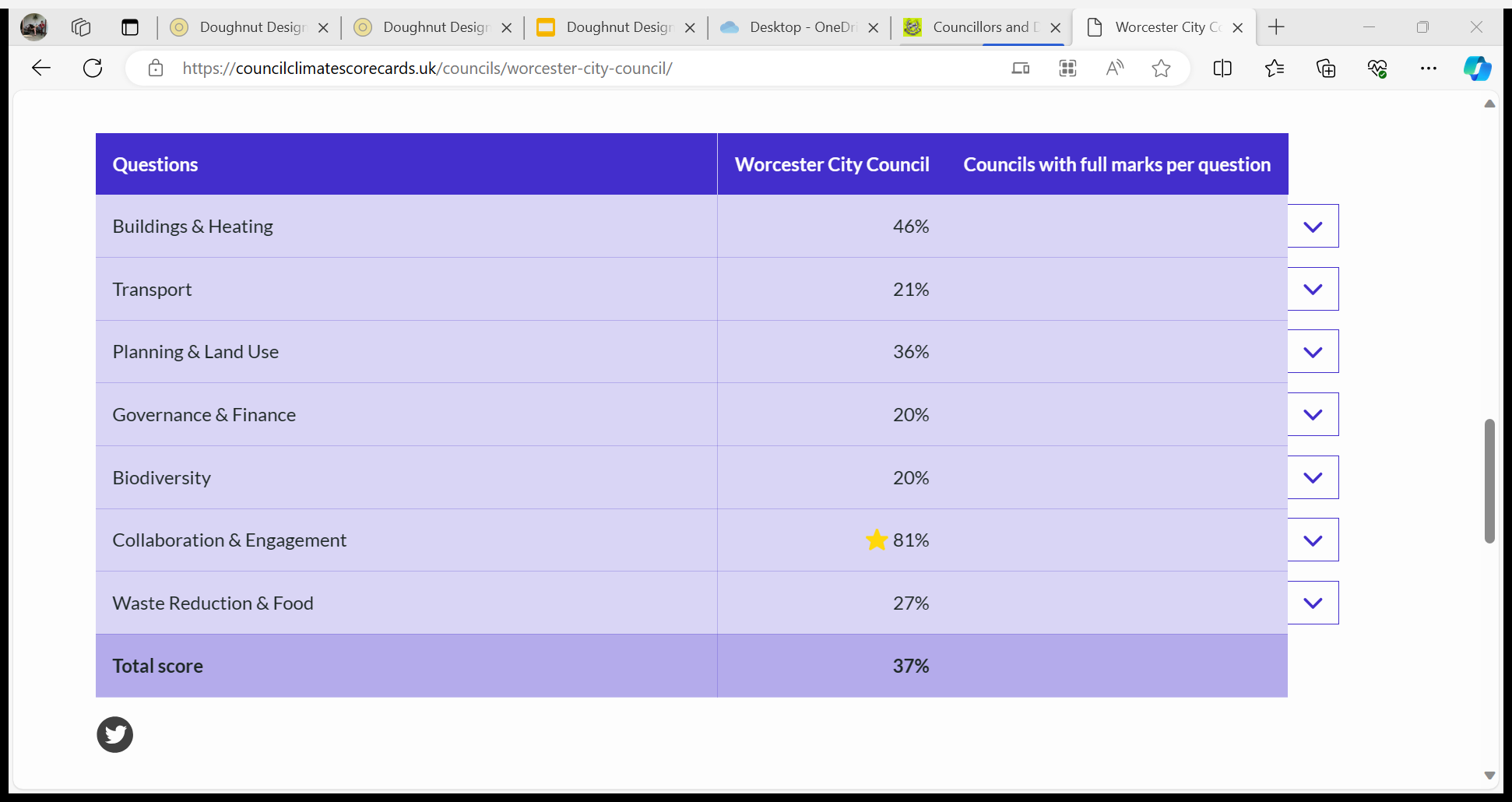 Worcester City Council Climate Plan Scorecards | Council Climate Scorecards
Presentation title
18
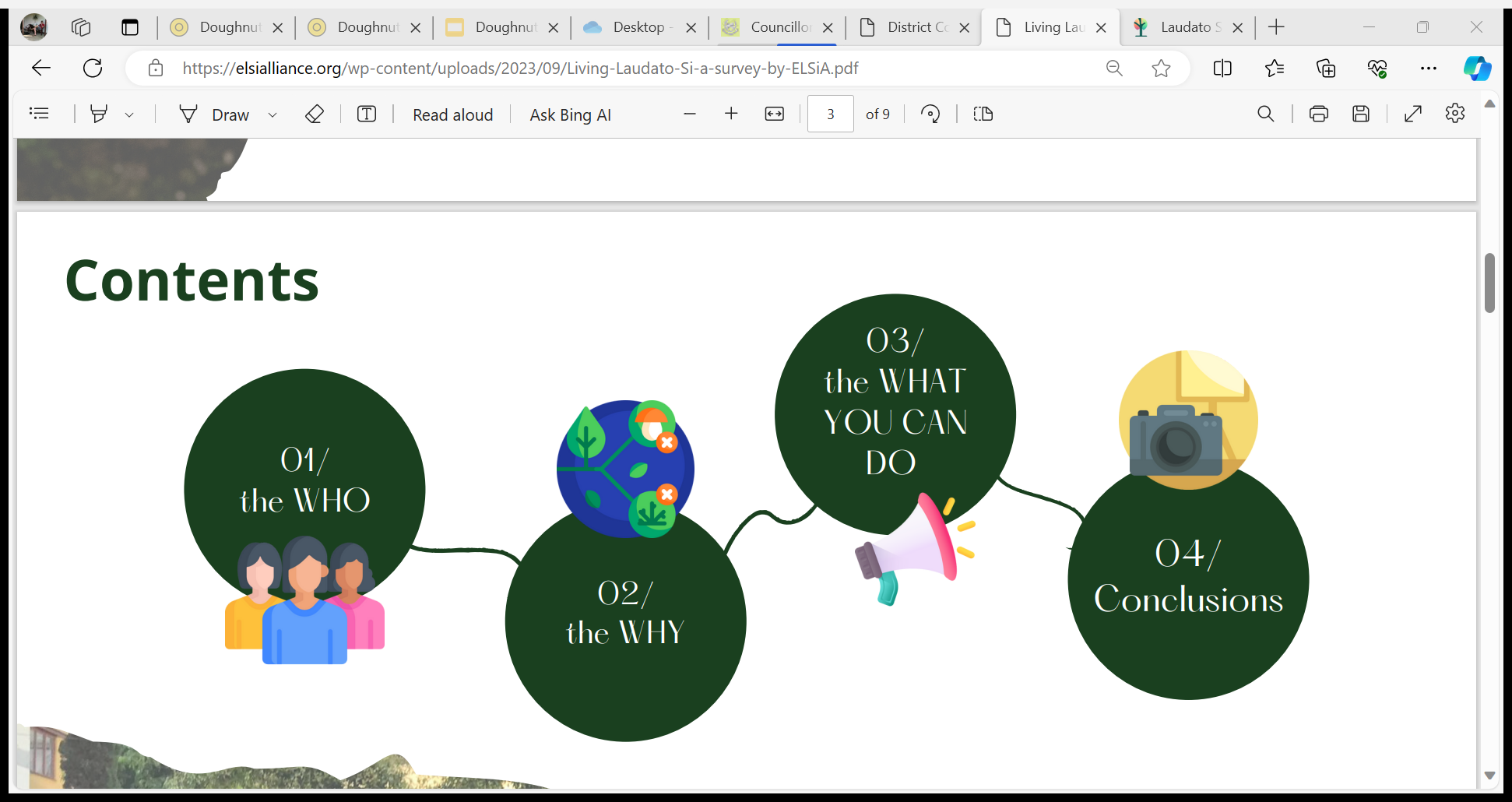 Living Laudato Si
Presentation title
19
Suggested reading
Doughnut Economics by Kate Raworth
From Nature to Creation by Norman Wirzba
Towards A Politics of Communion by Anna Rowlands 
 Martin & Margot Hodson
Leonardo Boff on integral ecology & ecological spirituality
Presentation title
20
Summary
Contemplation= Co-responsibility 
Conversion = Change of minds & hearts
Common home = Collaboration
Concrete action = Action Plans
Integral ecology: practical implications for our churches
21
Thank you
Tom Piotrowski
Tom.Piotrowski@rcaob.org.uk
Environment | Birmingham Diocesan Trust (birminghamdiocese.org.uk)
22
Integral ecology: practical implications for our churches